5
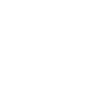 NA PRÁTICA
Sejam praticantes da palavra, e não apenas ouvintes, enganando-se a si mesmos. 
Tiago 1:22, NVI
Dois irmãos trabalhavam juntos na fazenda da família.
Quando se vive o amor, as coisas materiais não ocupam o lugar de destaque em nossa escala de valores.
O amor parece ser o centro da vida. Ninguém vive sem ele. Ele nunca é demais, e, pela falta dele, o mundo sofre.
Quanto mais se fala em amor, menos se vive o amor.
“O amor não pode viver sem ação, e cada ato aumenta-o, robustece-o, expande-o. O amor obterá a vitória onde o argumento e a autoridade são impotentes. O amor não trabalha pelo proveito nem pela recompensa; todavia foi ordenado por Deus que grande ganho acompanhe seguramente toda obra de amor”.
(Testemunhos Seletos, v. 1, p. 50)
O desinteresse, porém, parece ser a marca de nossos tempos.
Preocupe-se apenas com você mesmo. Ignore os outros.” Esse é o evangelho secular de nosso mundo.
Mas o evangelho cristão, que é suportar a carga uns dos outros.
Não há alternativa para este mundo a não ser o amor.
A preocupação de Jesus era fazer o bem.
Jesus amava e ajudava a todos indistintamente.
Jesus era incomparável em tudo o que fazia.
é impossível conceber a ideia de uma vida sem amor.
“O amor é paciente e bondoso. O amor não arde em ciúmes, não se envaidece, não é orgulhoso, não se conduz inconvenientemente, não busca os seus interesses, não se irrita, não se ressente do mal. O amor não se alegra com a injustiça, mas se alegra com a verdade. O amor tudo sofre, tudo crê, tudo espera, tudo suporta. O amor jamais acaba. [...]” .
1 Coríntios 13:4-8, NAA
Só será possível viver esse verdadeiro amor permitirmos que Aquele que é amor habite em nós.
Jesus veio a este mundo revelar o caráter do Pai.
Deus não tem simplesmente amor. 
Deus é amor.
se quisermos conhecer o amor na prática, temos que conhecer Jesus.
Para entendermos o amor, teremos que entender Jesus.
“Ora, se sabeis estas coisas, bem-aventurados sois se as praticardes”.
João 13:17
Jesus estava sempre alerta para atender a quem quer que fosse e para cumprir Sua missão.
“O Espírito do Senhor está sobre mim, pelo que me ungiu para evangelizar os pobres; enviou-me para proclamar libertação aos cativos e restauração da vista aos cegos, para pôr em liberdade os oprimidos, e apregoar o ano aceitável do Senhor. Tendo fechado o livro, devolveu-o ao assistente e sentou-se; e todos na sinagoga tinham os olhos fitos nele” .
Lc 4:16-20
Jesus partiu para a ação, mesmo sabendo de todos os riscos que envolviam Sua missão.
nossa missão deveria ser nos espelharmos na missão do Salvador.
A situação do nosso mundo também clama por auxílio.
Se quisermos alterar esse quadro, temos que agir.
“Se um irmão ou uma irmã estiverem carecidos de roupa e necessitados do alimento cotidiano, e qualquer dentre vós lhes disser: Ide em paz, aquecei-vos e fartai-vos, sem, contudo, lhes dar o necessário para o corpo, qual é o proveito disso?”
Tiago 2:15 e 16
“Aquele que sabe e não pratica, ainda não sabe”.
Provérbio chinês
Devemos fazer um esforço e ajudar aqueles que necessitam.
Que milagre maravilhoso acontecia quando Jesus aparecia!
estamos muito ocupados e não temos tempo.
“Cristão é aquele cujo coração se parte pelos mesmos motivos que partiam o coração de Cristo”.
DESCONHECIDO
DEUS quer que nós repartamos as bênçãos que nos concede.
Deus nos deu bens para que, através de nosso amor, possamos repartir com nosso semelhante.
Peça a Deus que o ajude a se preocupar com seu próximo e que aumente seu amor para com seu irmão.
Que sua preocupação seja a mesma de Jesus: amar fazendo o bem.
Tenha em mente que sua missão é se espelhar no amor do Salvador para amar seu semelhante
Não se esqueça de que, para que o amor seja genuíno, ele deve nos levar à ação.